11. パス，木，発見的探索
（人工知能）
URL: https://www.kkaneko.jp/ai/mi/index.html
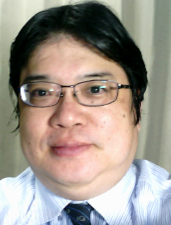 金子邦彦
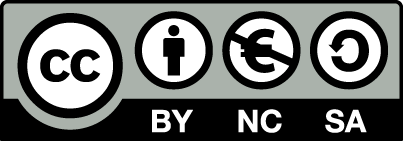 1
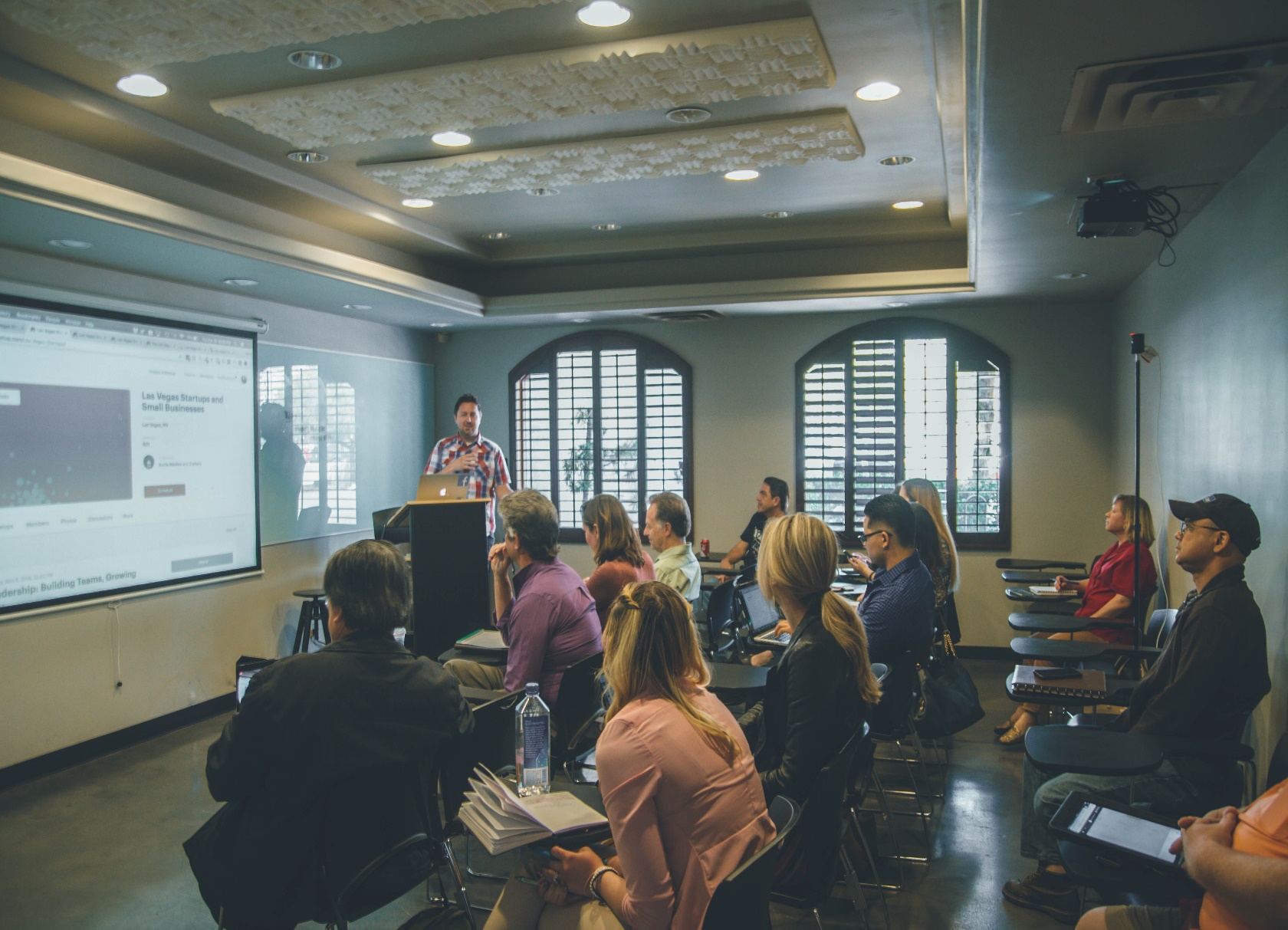 ① コンピュータは探索問題をどのように解いているでしょうか。


② 総当たりは、全ての可能性を試すものです。その改良はありえるでしょうか。
2
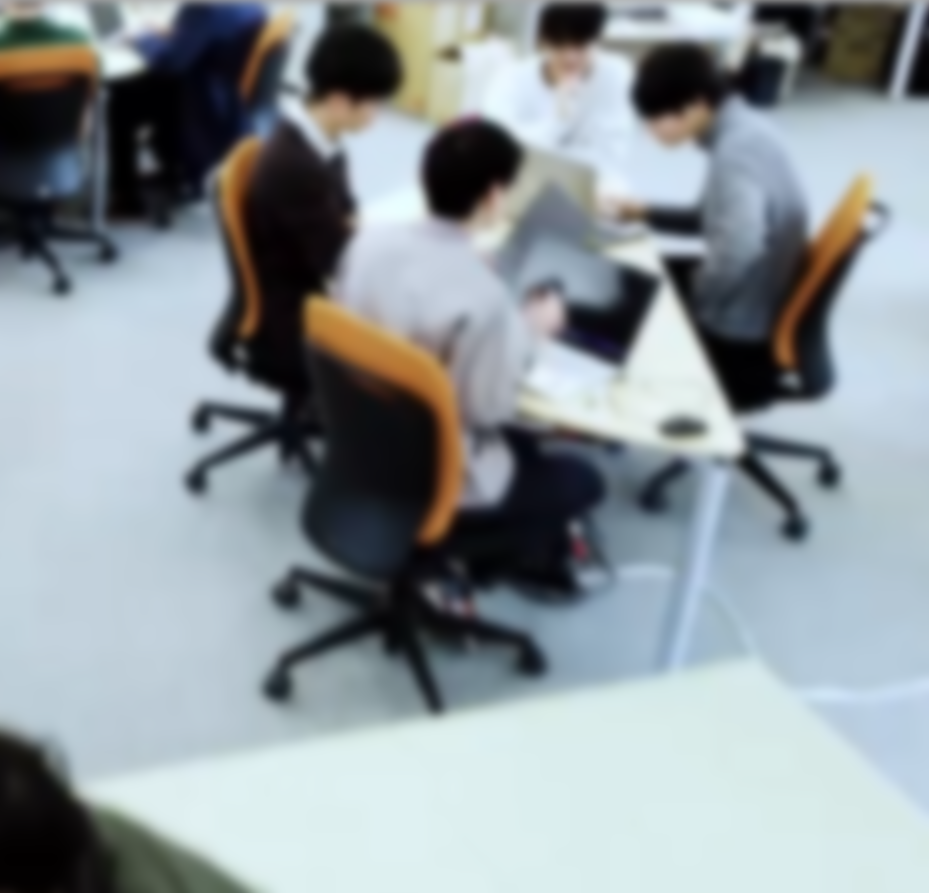 アウトライン
パスと木
グラフの中の木
グラフと全域木
探索
A* 法（エイ・スター法）
3
11-1 パスと木
4
パスと木
木は、共通の起点から始まる複数のパス（経路）が集まったもの
それぞれのパス（経路）は、起点から各末端へと向かって進むのが特徴。そして、合流することはない
起点
木の中のパス
木
5
パスと木の用途
階層構造をもったデータを扱う
	例えば、組織図、フォルダとファイルなど
最短経路問題
	最も効率的な経路を求める問題
探索　
	人工知能の主な技術の１つで、問題解決や
	意思決定に利用。「総当たり」は探索法の１
	つ。
6
総当たりの例　パス長２
総当たりの対象
・一連の行動： 1, 2（右、上）
・一連の行動： 1, 3（右、下）
・一連の行動： 3, 1（下、右）
・一連の行動： 3, 3（下、下）
・一連の行動： 3, 4（下、上）
起点
それぞれが
経路（パス）
7
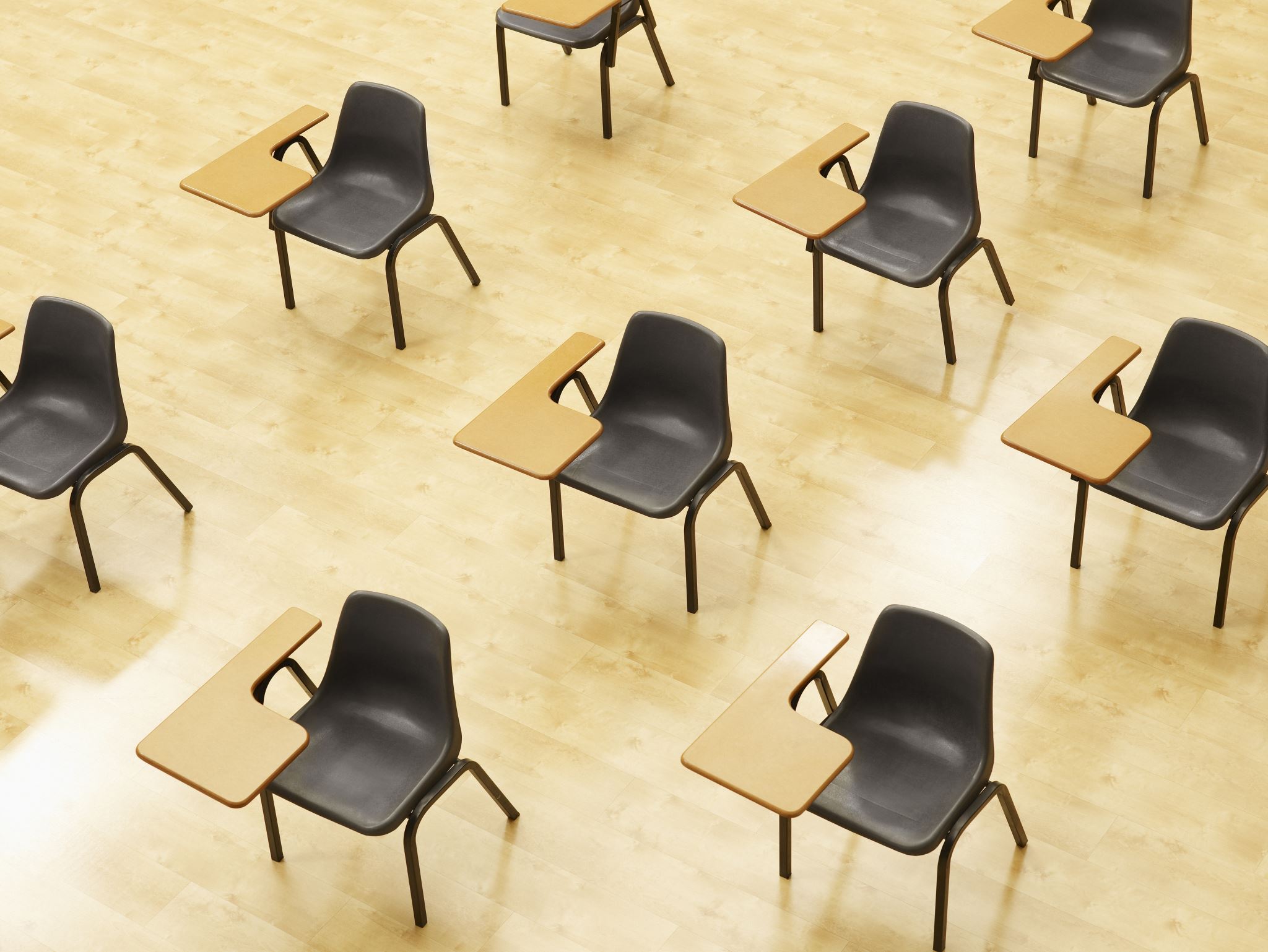 演習
５つのパスをアニメーション表示。ページ１１まで。

【トピックス】
trinketでのプログラム実行
パス
8
trinket
Trinket はオンラインの Python、HTML 等の学習サイト
有料の機能と無料の機能がある
自分が作成した Python プログラムを公開し、他の人に実行してもらうことが可能（そのとき、書き替えて実行も可能）

Python の標準機能を登載、その他、次のパッケージがインストール済み
math, matplotlib.pyplot, numpy, operator, processing, pygal, random, re, string, time, turtle, urllib.request
9
trinket でのプログラム実行
trinket は Python, HTML などのプログラムを書き実行できるサイト
https://trinket.io/python/912b1bb2e3
のように、違うプログラムには違う URL が割り当てられる







実行が開始しないときは、「実行ボタン」で実行
ソースコードを書き替えて再度実行することも可能
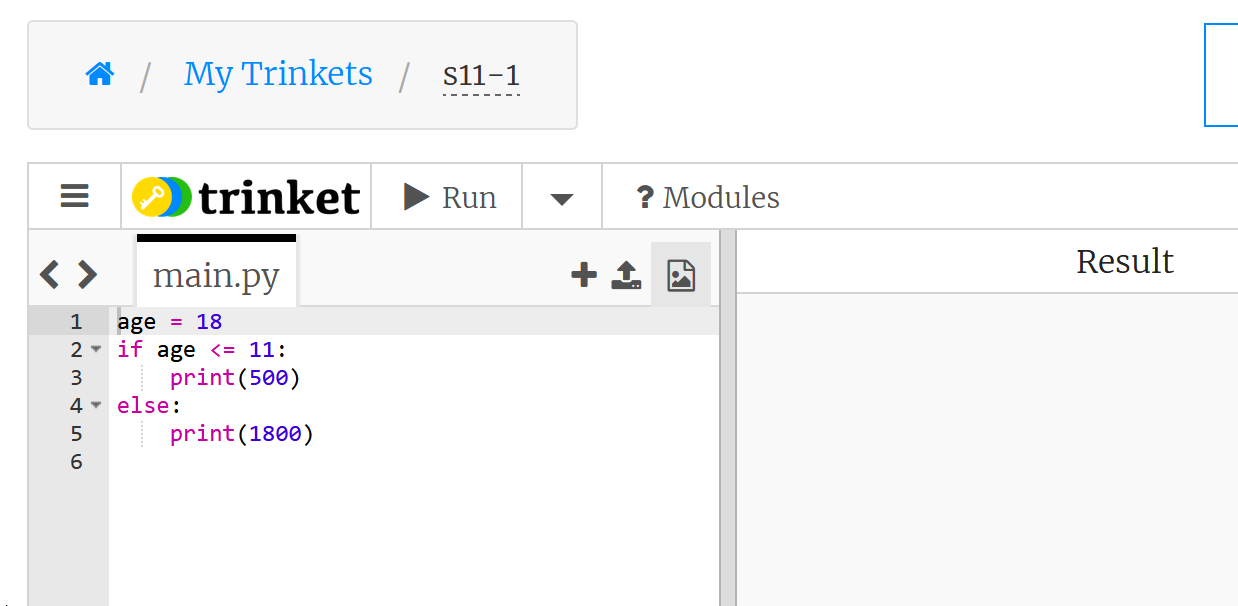 実行、STOP ボタン
ソースコードの
メイン画面
実行結果
10
実行結果
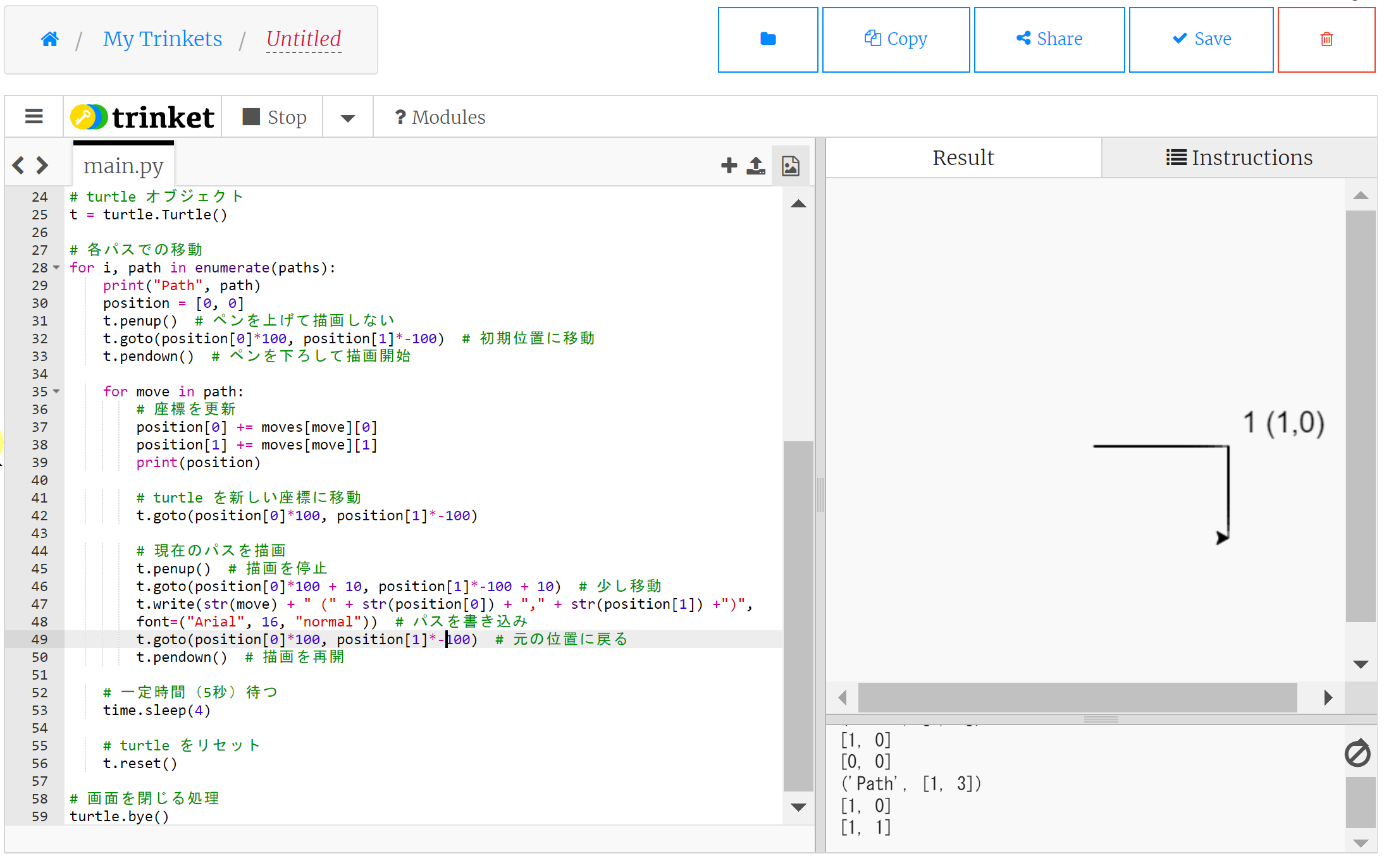 アニメーション表示により、経路の理解を深めよう
11
探索におけるパスや木の活用
共通の起点から始まる複数のパスが存在するとき、これらのパスの集まりは「木」を形成
木では、それぞれのパス（経路）は、起点から各末端へと向かって進むのが特徴。そして、合流することはない
[x, 0]
[y, 0]
2
[x, 1]
[y, 0]
3
1
[x, 1]
[y, 1]
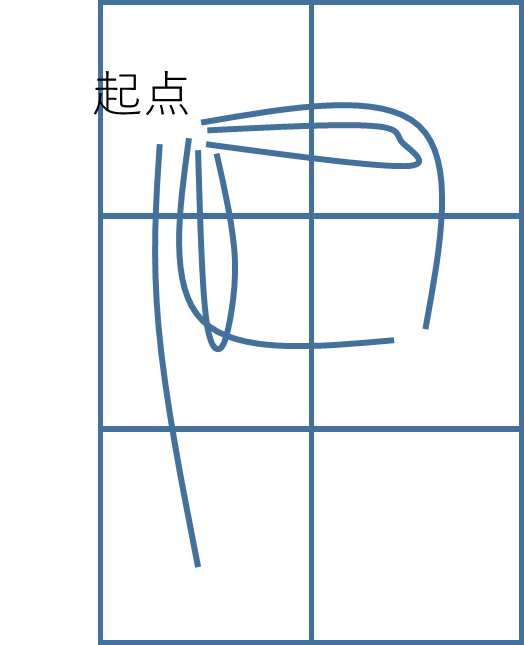 ・1, 2（右、上）
・1, 3（右、下）
・3, 1（下、右）
・3, 3（下、下）
・3, 4（下、上）
[x, 0]
[y, 0]
3
[x, 1]
[y, 1]
1
[x, 0]
[y, 1]
3
[x, 0]
[y, 2]
4
同じ起点から始まる
5つの経路
[x, 0]
[y, 0]
木
12
コンピュータによる探索で木を使うことのメリット
コンピュータは、木の利用して探索を行う
一度試したパスを再び試すことなく、未探索のパスへと進むこと（パスを、効率的に１つずつ探索すること）がようになる。
起点
木の中のパス
木
13
ここまでのまとめ
共通の起点から始まる複数のパスが存在するとき、これらのパスの集まりは「木」を形成
木では、それぞれのパス（経路）は、起点から各末端へと向かって進むのが特徴。そして、合流することはない
木の利用により、一度試したパスを再び試すことなく、未探索のパスへと進むことが容易になる
→　人工知能の重要な技術の一つである探索を効率的に行うことが可能に
14
11-2 グラフの中の木
15
グラフ
0
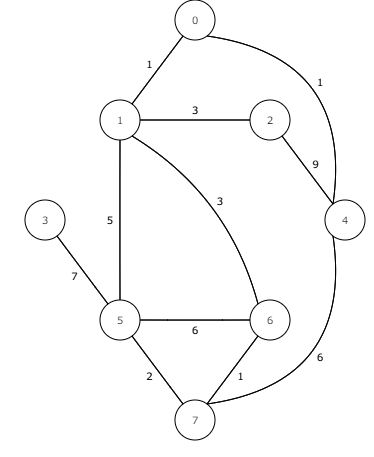 〇　ノード
線　エッジ
2
1
4
3
用途
・道路のつながり具合
・バス路線
など
6
5
7
16
グラフとパス
起点
〇　ノード
線　エッジ
終点
グラフの中で，
起点と終点を指定
→　パスは複数あり得る
　　（分岐と合流）
17
グラフとパス
起点
〇　ノード
線　エッジ
グラフの中で，
起点を指定
→　パスは複数あり得る
　　（分岐と合流）
18
グラフの中の木
グラフの中で，起点を指定し，木を構成する
起点
起点
合流が無いように
パスを選ぶ
19
確認クイズ
このグラフに
木を書き込んでみよう
※　正解は１つではない
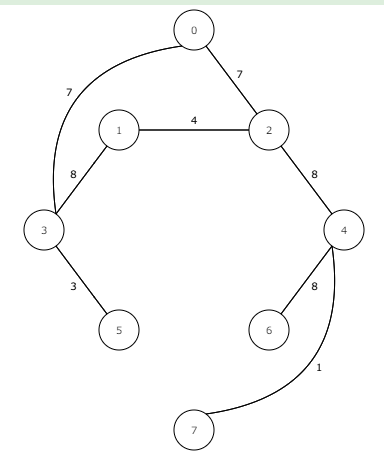 起点
20
確認クイズ　正解の例
このグラフに
木を書き込んでみよう
※　正解は１つではない
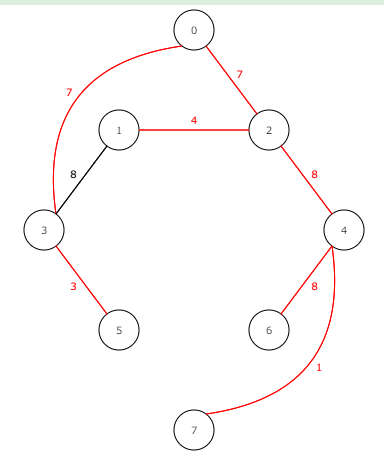 起点
グラフの中の木
（赤線で木のパスを示す）
21
グラフの中の木を考えることのメリット
最短経路問題
路線図などで、始点から終点までの最短経路や最小コストを見つける
探索問題
目標のノードを見つけるという探索
全域木（次の節で説明）
電話線や水道管などのネットワーク設計で、すべてのノードを最小のコストで接続
起点
22
11-3 グラフと全域木
23
グラフ内のノードをすべて含む木（全域木）
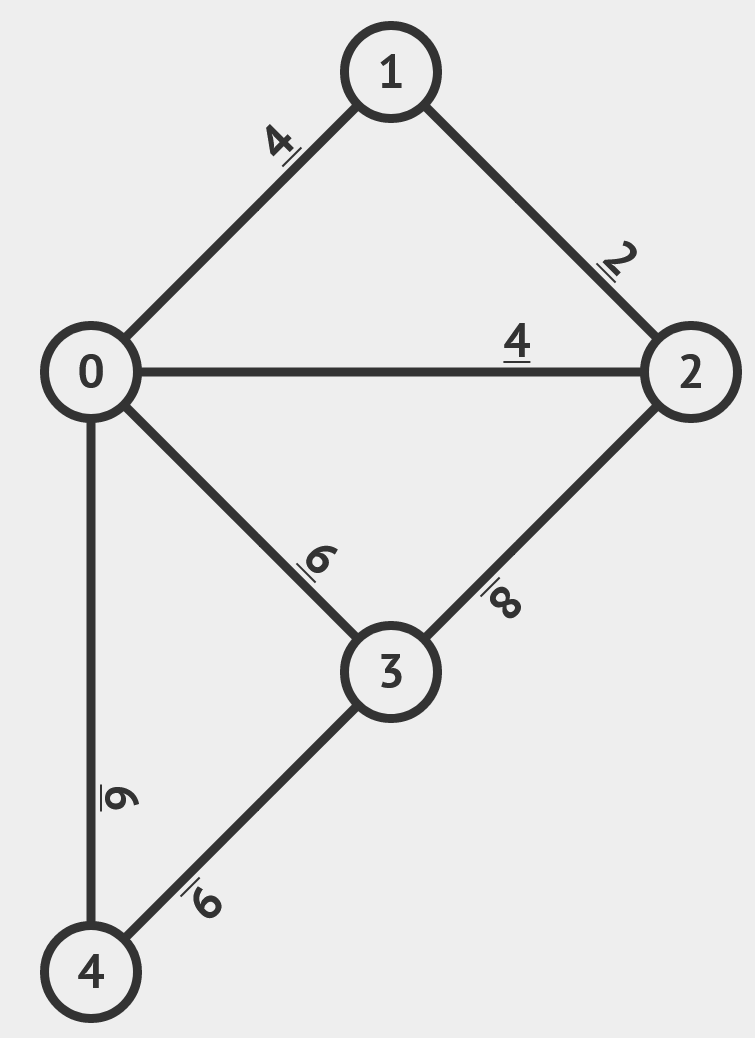 最短パス探索（カーナビなど）
起点
〇　ノード
線　エッジ
このグラフでは，エッジごとの
移動コストが分かっている
すべてのノードをつなぐ．
コストが最小になるようにする．
例）水道管，電気配線
24
https://visualgo.net/en よりコピー
グラフ
グラフ内のノードをすべて含む木（全域木）
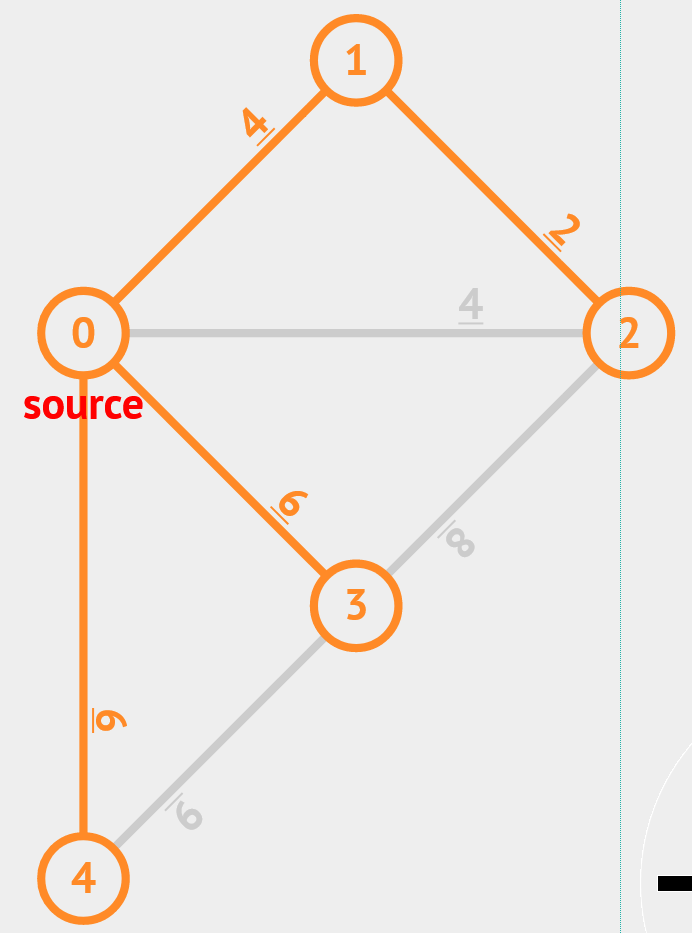 最短パス探索（カーナビなど）
起点
〇　ノード
線　エッジ
このグラフでは，エッジごとの
移動コストが分かっている
すべてのノードをつなぐ．
コストが最小になるようにする．
例）水道管，電気配線
グラフの中の木
（赤線で木のパスを示す）
https://visualgo.net/en よりコピー
25
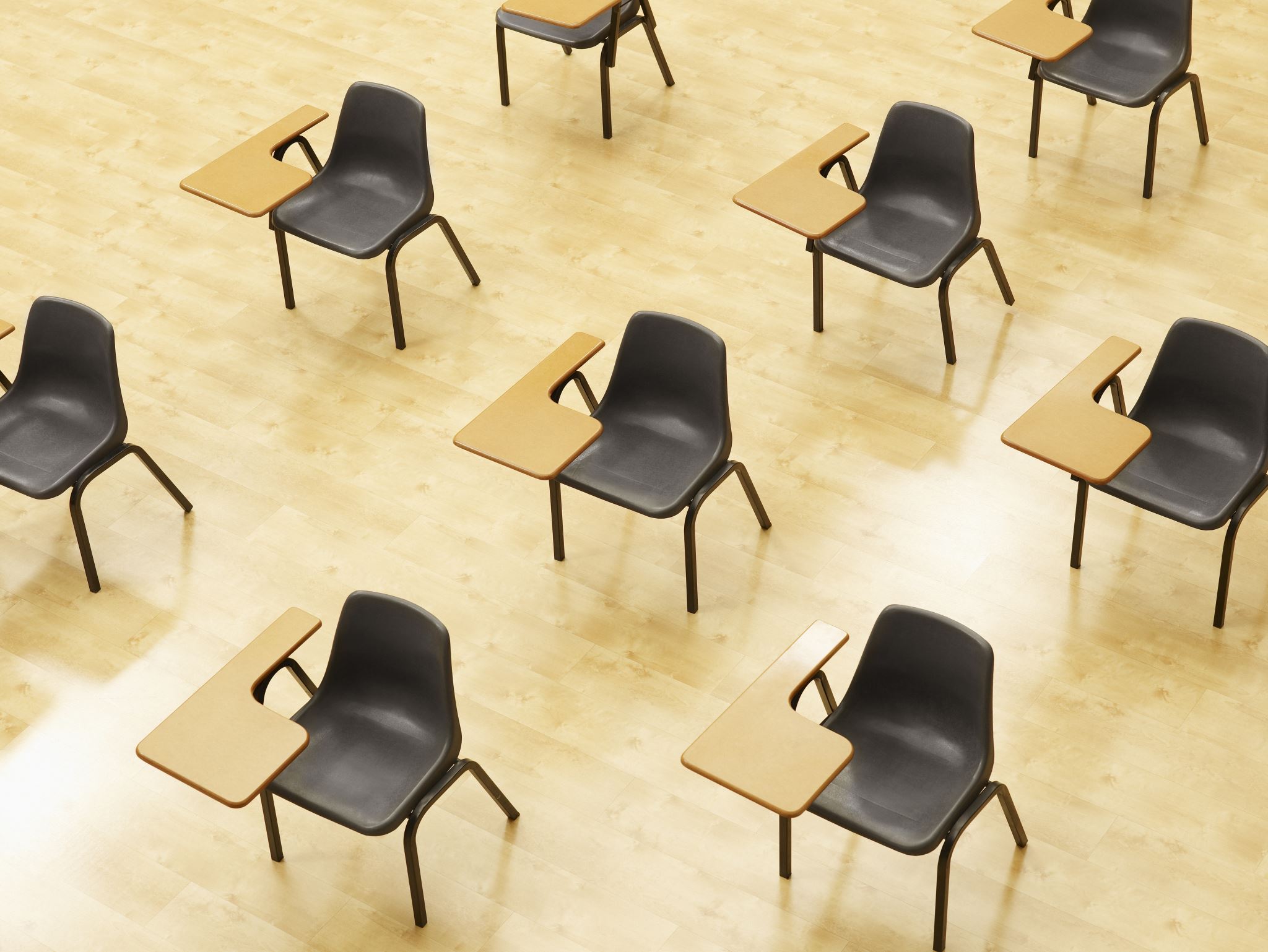 演習
全域木をアニメーションで観察。ページ３８まで。

【トピックス】
VisuAlgo
グラフ
全域木
26
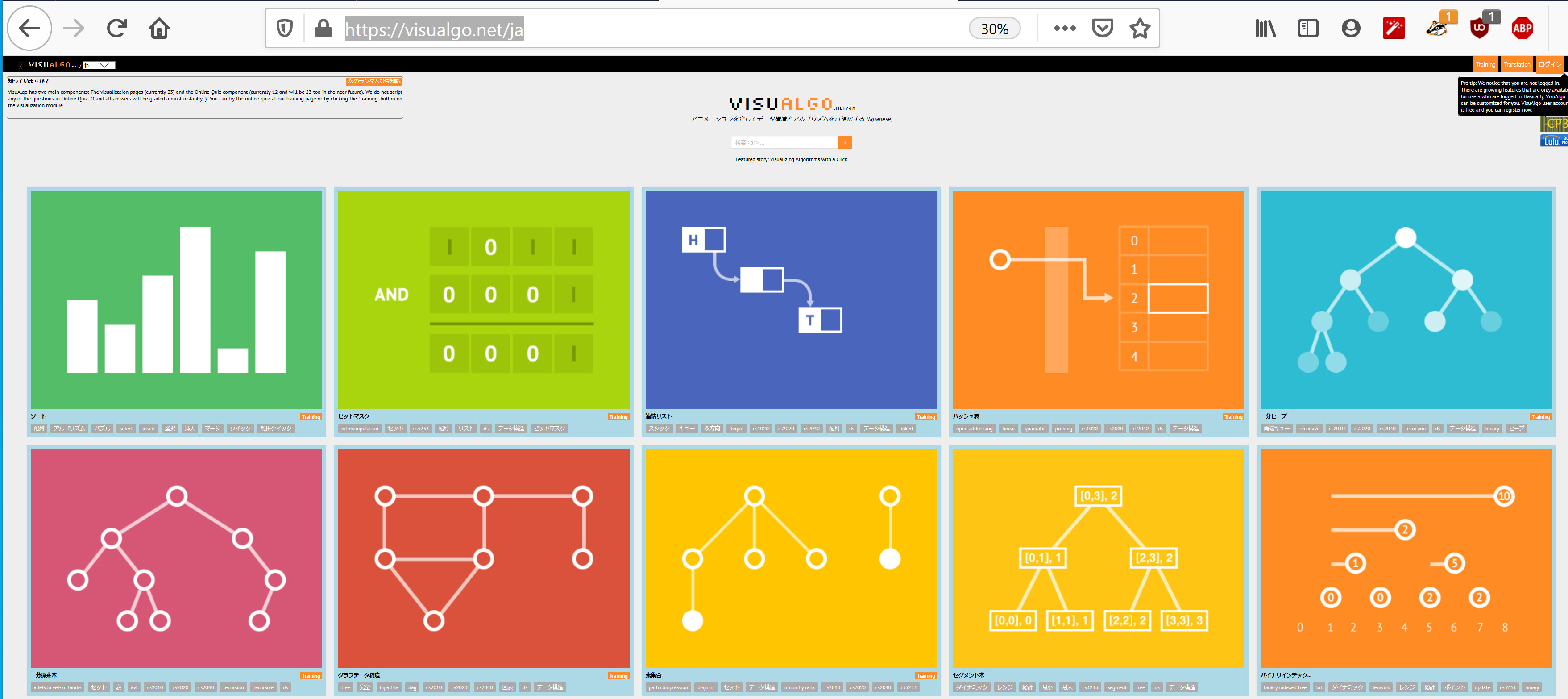 VisuAlgo
ビジュアルに，グラフや木などの情報技術を無料で学習できるオンラインサービス
① ウェブブラウザで次の URL を開く
	https://visualgo.net/en
② メニューが表示されるので確認
27
① 「Min Spanning Tree (最小全域木_」をクリック






② 「Example Graphs」をクリックし、グラフを選ぶ
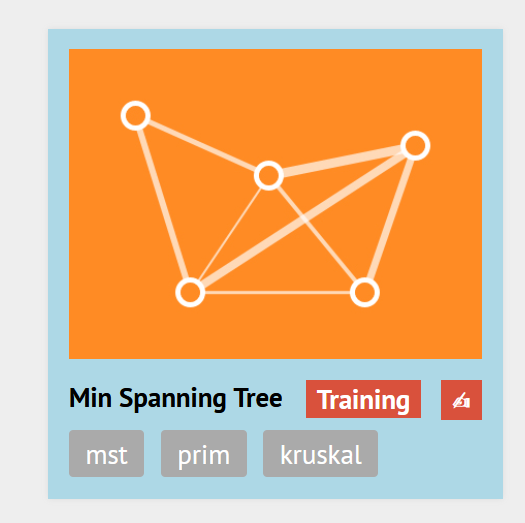 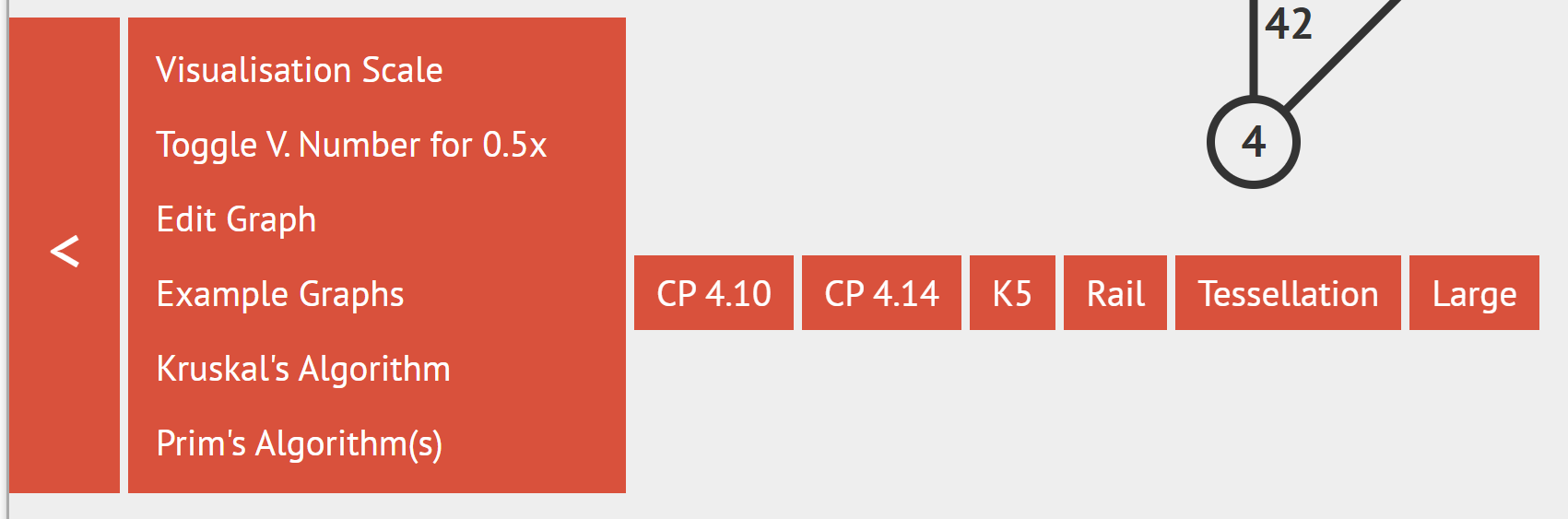 28
③「Prim’s Algorithm(s)」を選び，起点とするノードの番号を設定．「行く」をクリック．





④ アニメーションで，算出過程が表示されたのち，結果が表示される
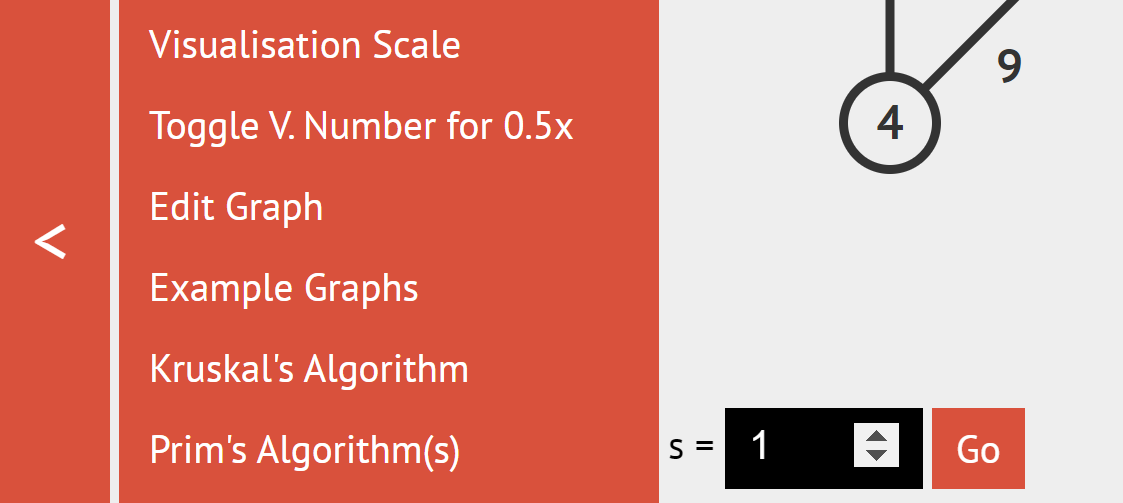 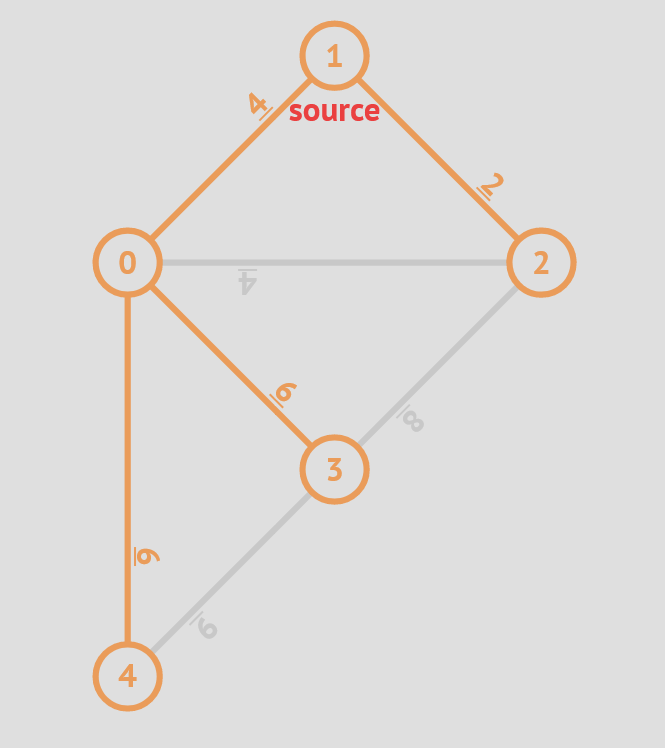 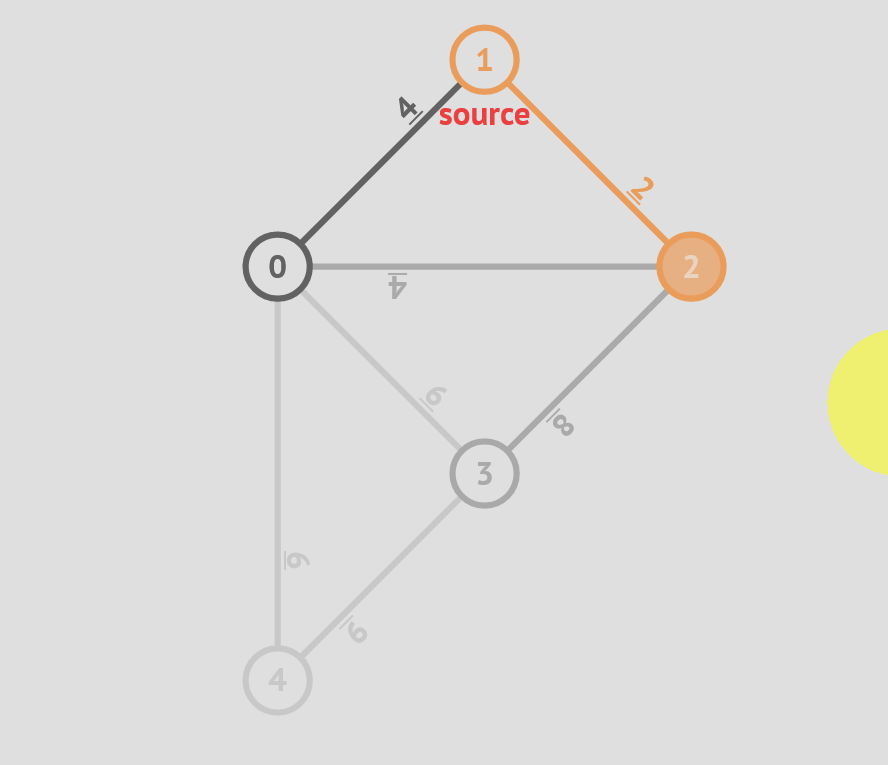 29
結果として表示される全域木
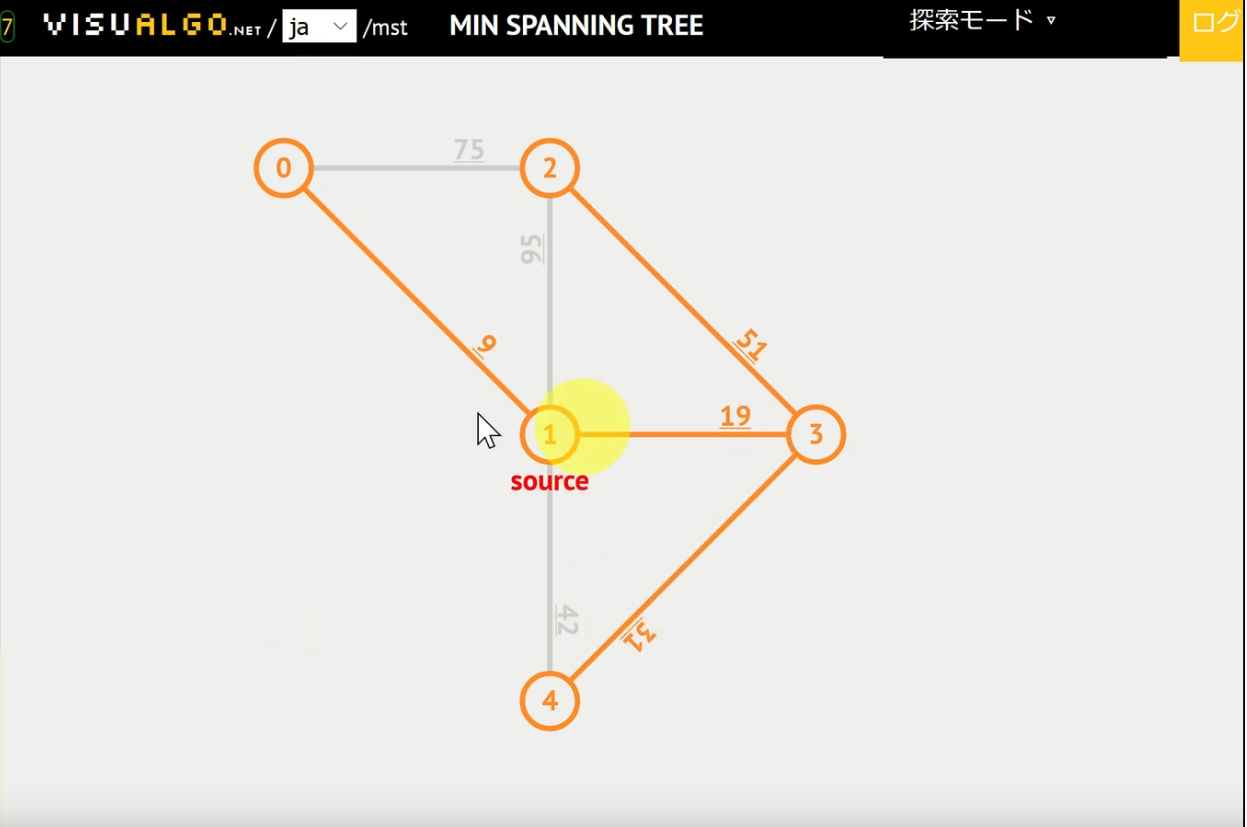 30
グラフと全域木
全域木は、あるグラフの中で、全てのノードを結ぶ木のことである。

全域木は、配線、配送路の最適化など、効率的な経路を求める場面で活用される。

元のグラフのままでは複雑で探索が難しい場合でも、全域木を考えることで、さまざまなメリットがある。
「全てのノードを効率的に調べる」ような探索が簡単になる。
グラフの全体的な構造を把握しやすくなる
最短経路問題を解決しやすくなる。
31
11-4 探索
32
パス、木、グラフは情報を構造化し、問題解決を見通し良く行うための考え方。
これらは、特に探索問題を解く際に重要。
総当たりは全ての可能性を試す探索手法。必ず正解へと至るパスを見つけることができる。

単純な探索は、正解へ至るパスを１つでも見つけた時点で探索を終了。これにより、不必要なパスの探索を省くことができ、効率化を図る。
33
S
A
B
D
C
G
H
E
I
G
F
G
G
探索
パスは６つ
S A C E F
S A C E G
S A G
S B D H G
S B D I
S B D G
34
探索
パスは６つ
S A C E F
S A C E G
S A G
S B D H G
S B D I
S B D G
終了
総当たりでは，
すべてのパスを試す
単純な探索では、
「正解 G に至るパス」を１つでも見つけた時点で探索を終了
35
木を用いた単純な探索
「単純な探索」では，終点状態を指定して，パスを探索している
終点状態：G
パスは６つ
S A C E F
S A C E G
S A G
S B D H G
S B D I
S B D G
終了
単純な探索
総当たり
36
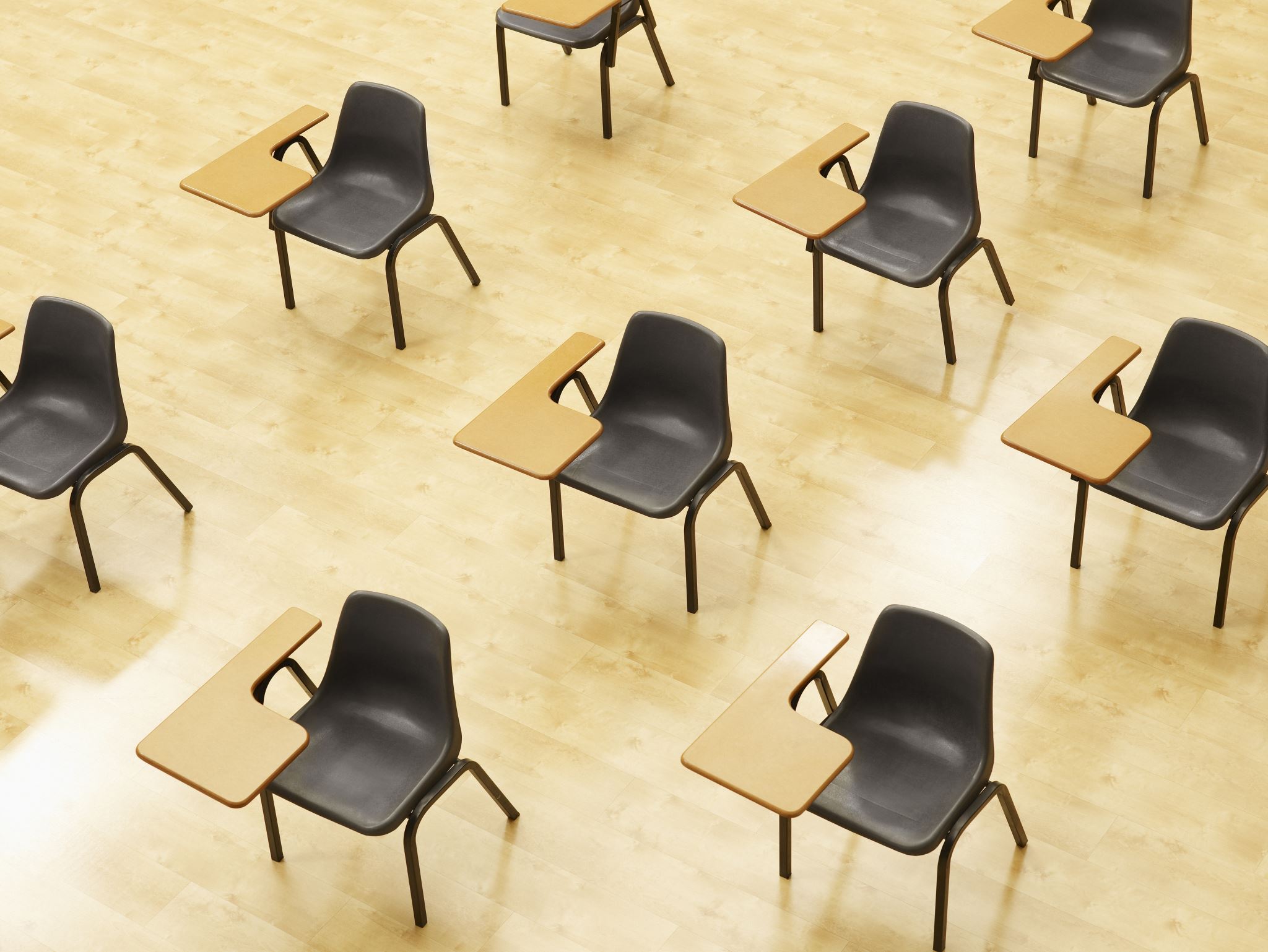 演習
総当たりの結果と、単純な探索の結果を表示。ページ３８まで。

【トピックス】
trinketでのプログラム実行
総当たり
単純な探索
37
trinket でのプログラム実行
trinket は Python, HTML などのプログラムを書き実行できるサイト
https://trinket.io/python/030e758441
のように、違うプログラムには違う URL が割り当てられる







実行が開始しないときは、「実行ボタン」で実行
ソースコードを書き替えて再度実行することも可能
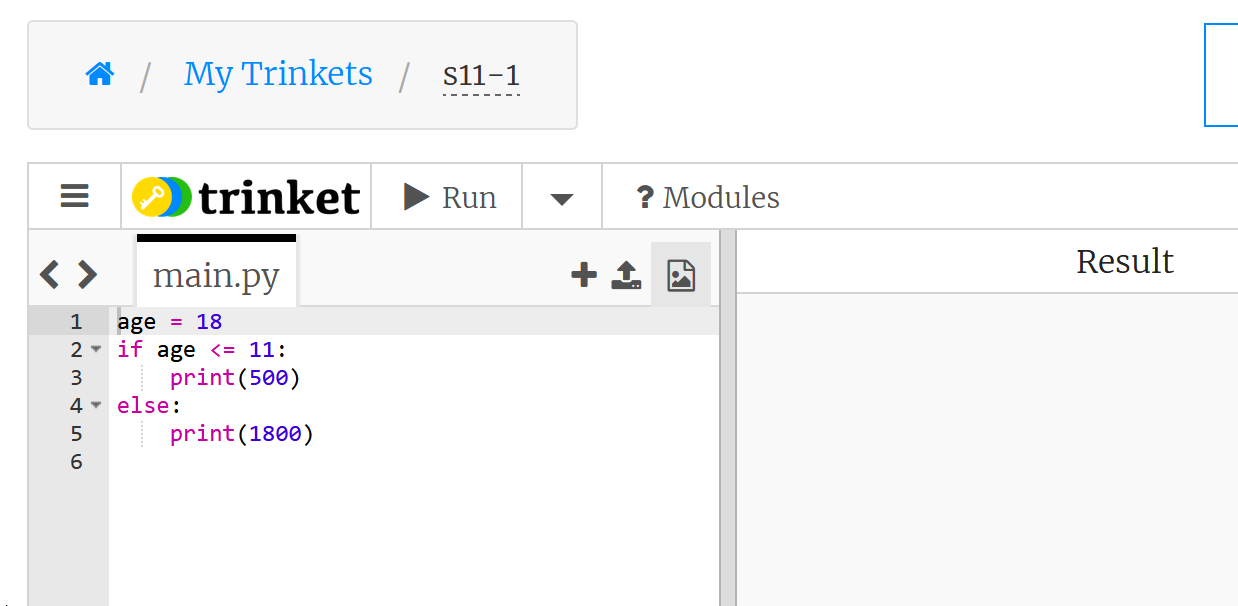 実行、STOP ボタン
ソースコードの
メイン画面
実行結果
38
実行結果
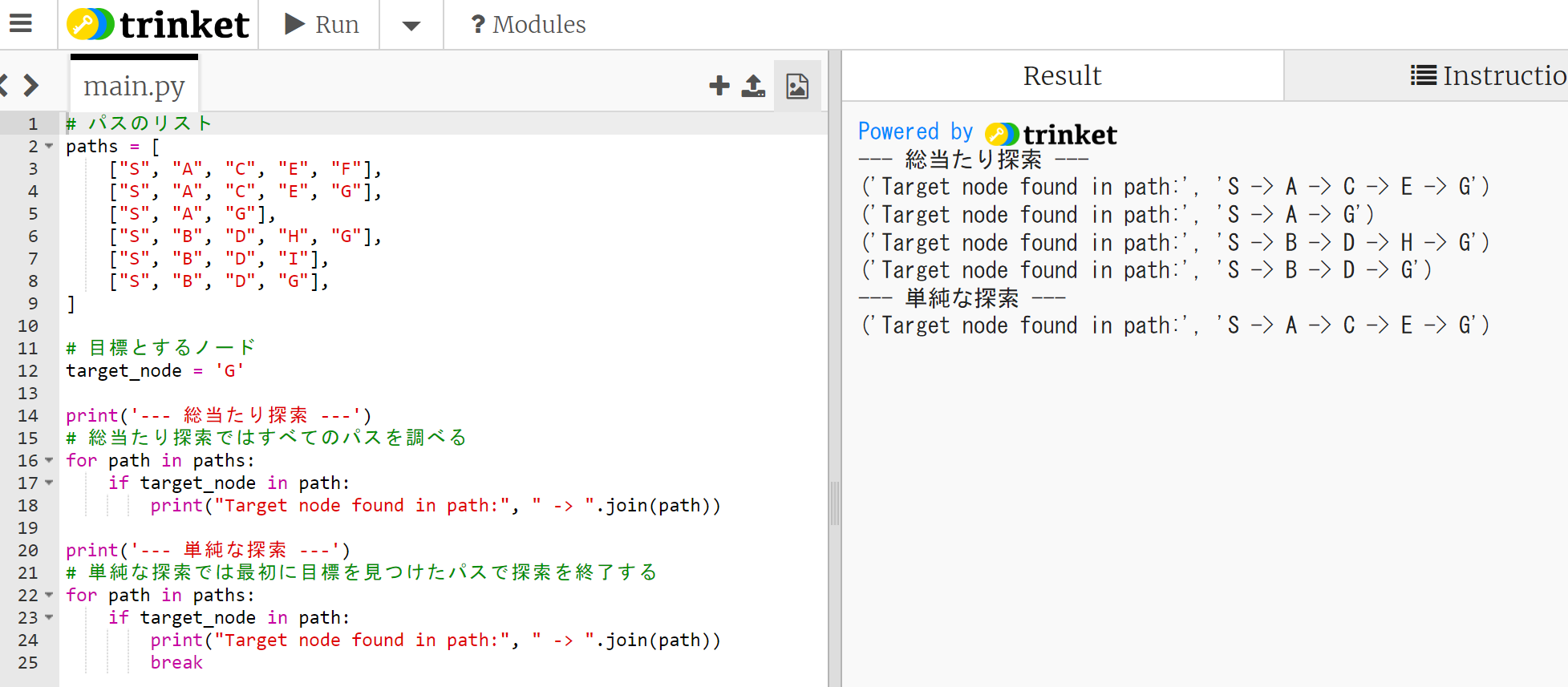 総当たりでは、Gに至るパスすべて（４つ）が求まる。
単純な探索では、Gに至るパスが１つだけ求まる。
39
２つの水差し
水差し①　大きさ４
　水差し②　大きさ３
水差し①
水差し②
40
２つの水差しで、行動回数が２回
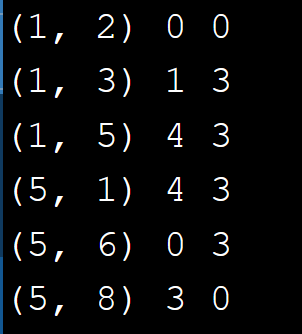 [x, 0]
[y, 0]
2
[x, 1]
[y, 3]
[x, 4]
[y, 0]
3
1
[x, 4]
[y, 3]
5
[x, 0]
[y, 0]
パス長２のパスと最終状態
　パス：（１，２）など
　最終状態：　０　０などは x, y の値
5
[x, 4]
[y, 3]
1
[x, 0]
[y, 3]
6
[x, 0]
[y, 3]
8
木
[x, 3]
[y, 0]
41
どちらの水差しでもよいから，量「１」の水が欲しい
水差し①
水差し②
42
水の量を「１」にできるかを探索
終了
[x, 0]
[y, 0]
2
[x, 1]
[y, 3]
[x, 4]
[y, 0]
3
1
[x, 4]
[y, 3]
5
[x, 0]
[y, 0]
5
[x, 4]
[y, 3]
1
総当たりでは，
すべてのパスを試す
単純な探索では、
「水の量１に至るパス」を１つでも見つけた時点で探索を終了
[x, 0]
[y, 3]
6
[x, 0]
[y, 3]
8
[x, 3]
[y, 0]
43
探索
問題の構造理解：探索問題を解くためには、まず問題の構造を理解し、それをパス、木、グラフといった形で表現していく

探索手法の選択：探索の手法には「総当たり」や「単純な探索」など、問題の性質や求める解の種類によって適したものが異なる。
総当たり：全てのパスを試すので、必ず解を見つけることができますが、時間がかかる場合がある。
単純な探索：最初に見つかった解を採用。
44
11-5 A* 法（エイ・スター法）
45
A* 法（エイ・スター法）
A* 法（エイ・スター法）は、発見的な探索手法の一つ。
解に近いと推定されるパスを優先的に探索。
推定の判断基準は、始点から現在のノードまでの実際のコストと、現在のノードから目標までの推定コストの合計である。
不必要なパスの探索を減らし、効率的に最適な解を見つける可能性が高まる。
46
A* 法による探索の例
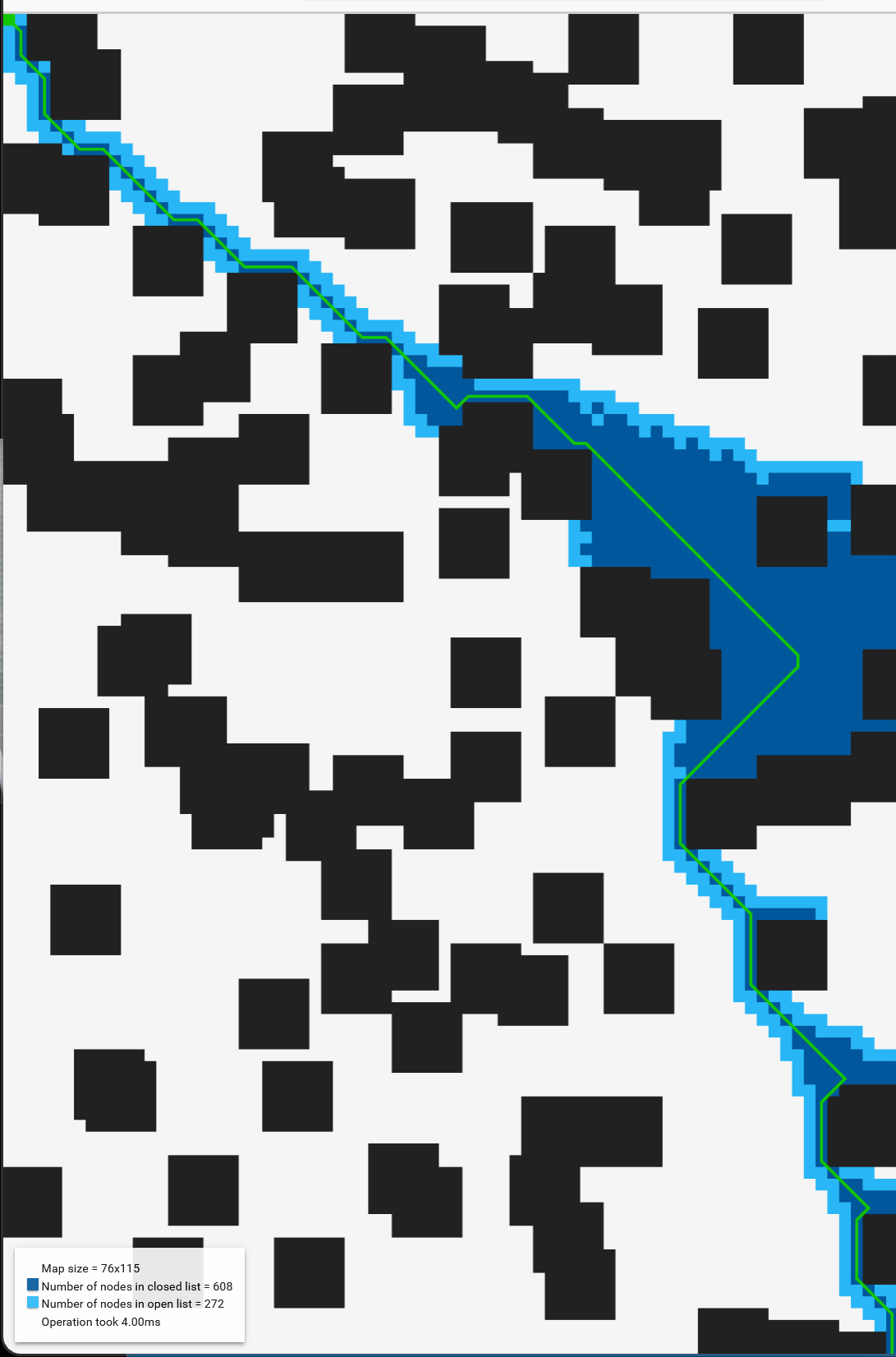 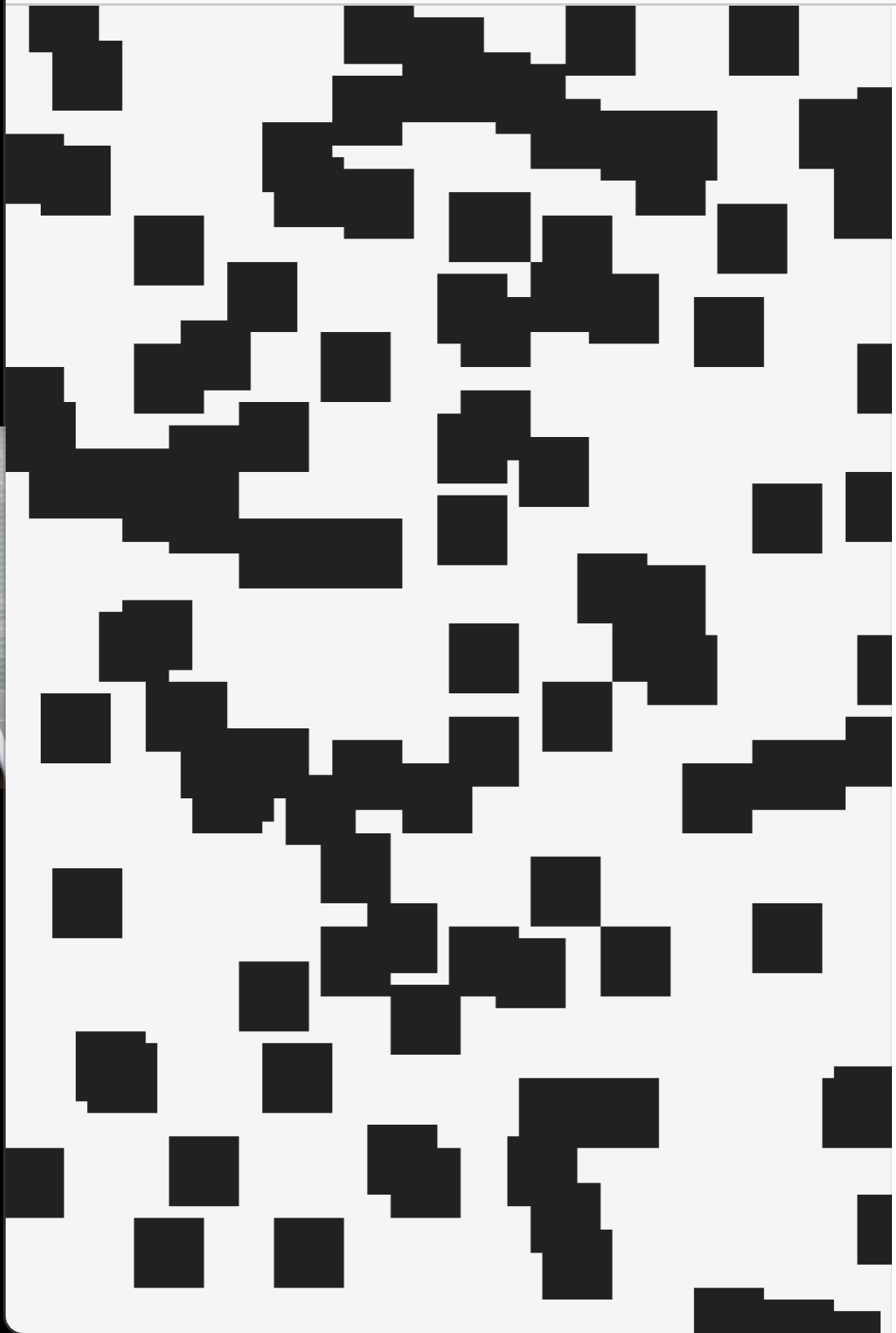 47
https://www.growingwiththeweb.com/projects/pathfinding-visualiser/
迷路の例
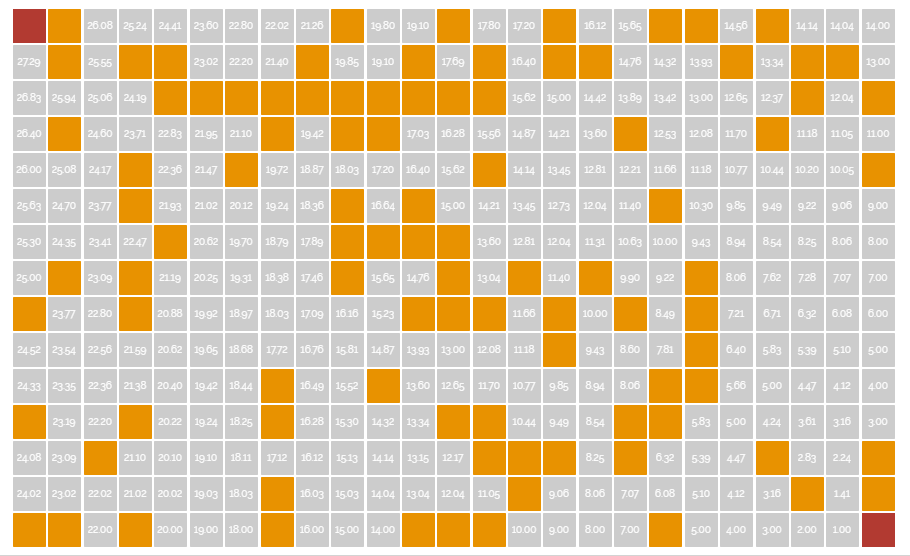 48
迷路の探索
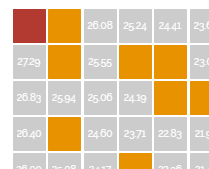 起点
49
A* 法のルール
１．分岐では，「解に近いと推定されるパス」
を優先的に選ぶ
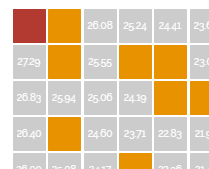 50
A* 法のルール
２．行き止まりに来たら，元の分岐に戻る．
今まで通ったすべての分岐の中で，
「起点から分岐までにかかったコスト」と
「その分岐からもう1歩動くコスト」の合計が最小の
分岐まで戻る
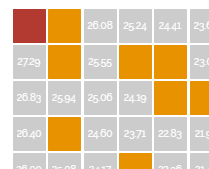 A
A, B, C の中で
解に近いと推定される
パスを優先を変える
B
C
今のパスに行き止まりや
難所があったとする
51
ここまでのまとめ
A* 法（エイ・スター法）は、解に近いと推定されるパスを優先的に探索する手法。
始点から現在のノードまでの実際のコストと、現在のノードから目標までの推定コストを合わせて最短経路を推定し、発見的に最適解を探す。
行き止まりに来た場合は、コストが最小の分岐に戻る。
52
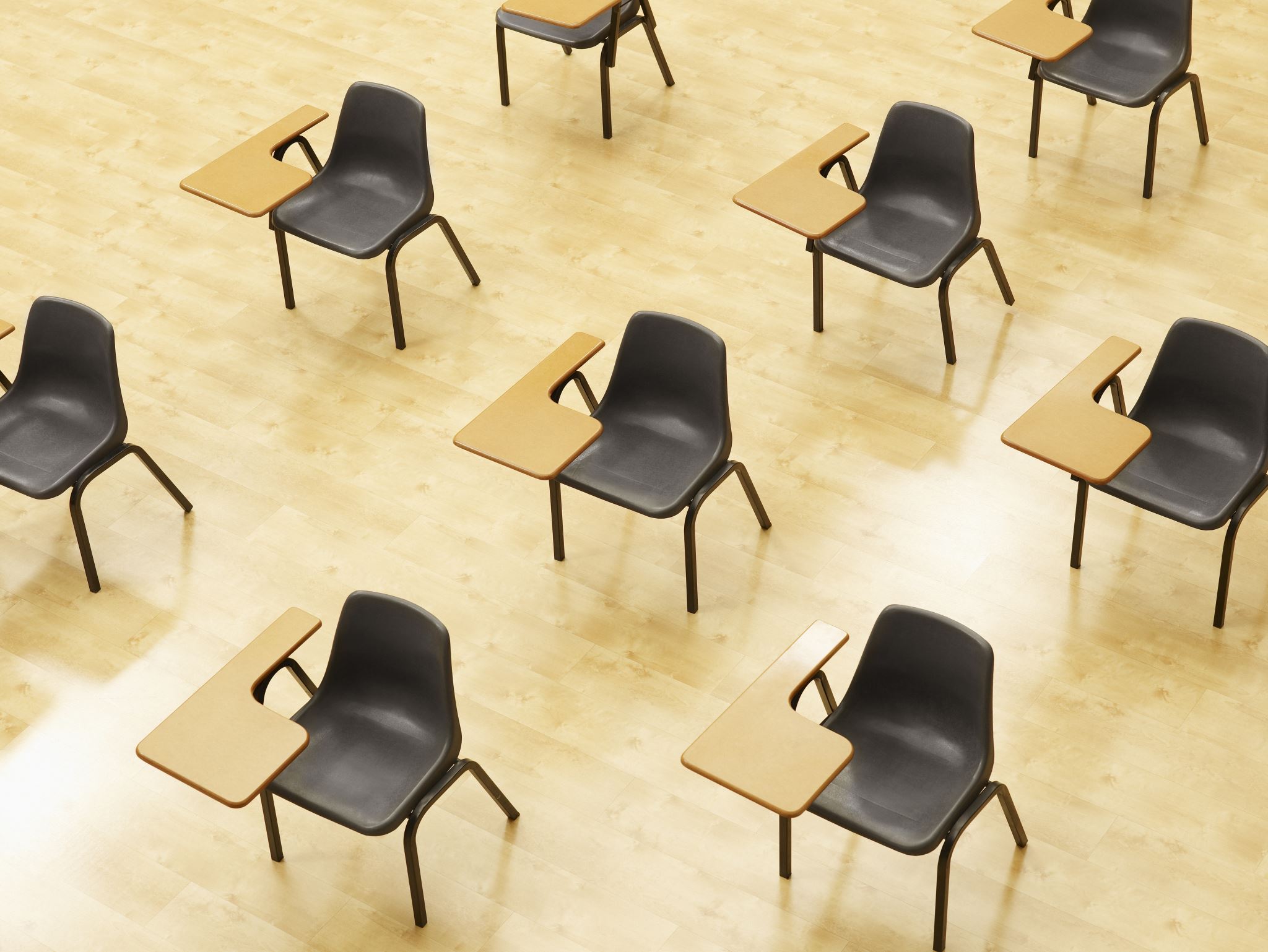 演習
A*法で迷路を脱出するアニメーション。ページ３８まで。

【トピックス】
A*法
53
① Webブラウザで開く
https://qiao.github.io/PathFinding.js/visual/
54
② マウスを使って迷路を描く
　　　緑：起点　赤：終点
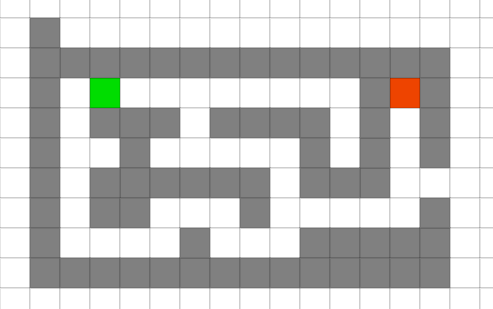 55
③「Start Search」をクリック
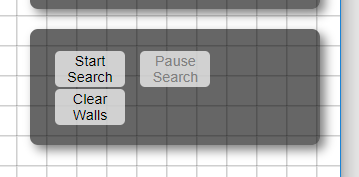 56
④　A* 法による探索結果を確認
　　　水色は，探索された部分
　　　※ 薄緑は，通らないことにした方向
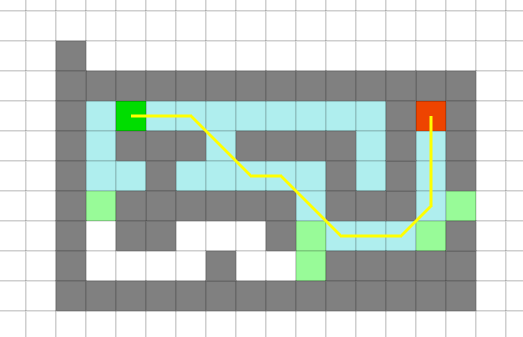 57
⑤　手作りの迷路を作り，試しなさい
　　　いろいろ作って試してみる
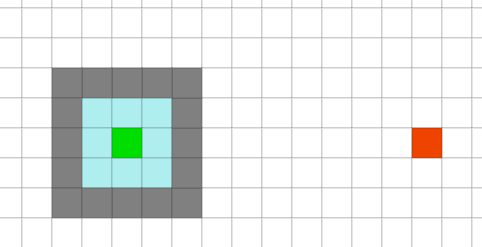 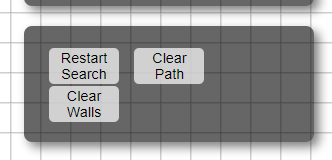 新規作成は
「Clear Walls」
解けないことも
当然ある
58
A* 法と総当たりの比較
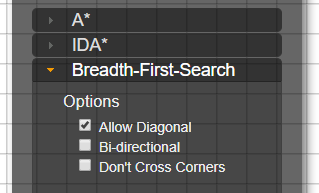 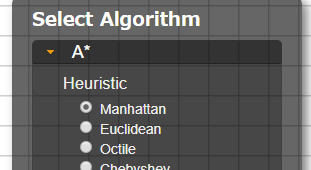 A* を選ぶ場合 A*
総当たりを選ぶ場合
Breadth-First-Search
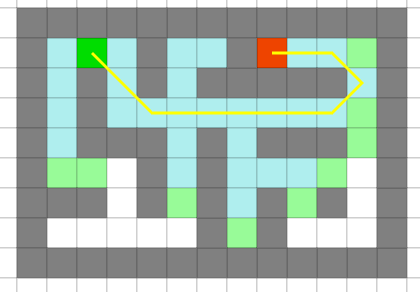 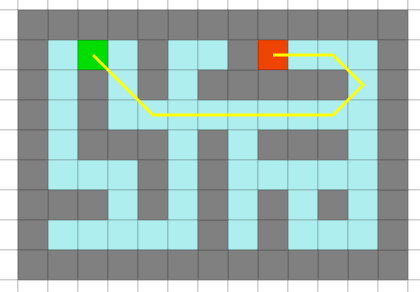 59
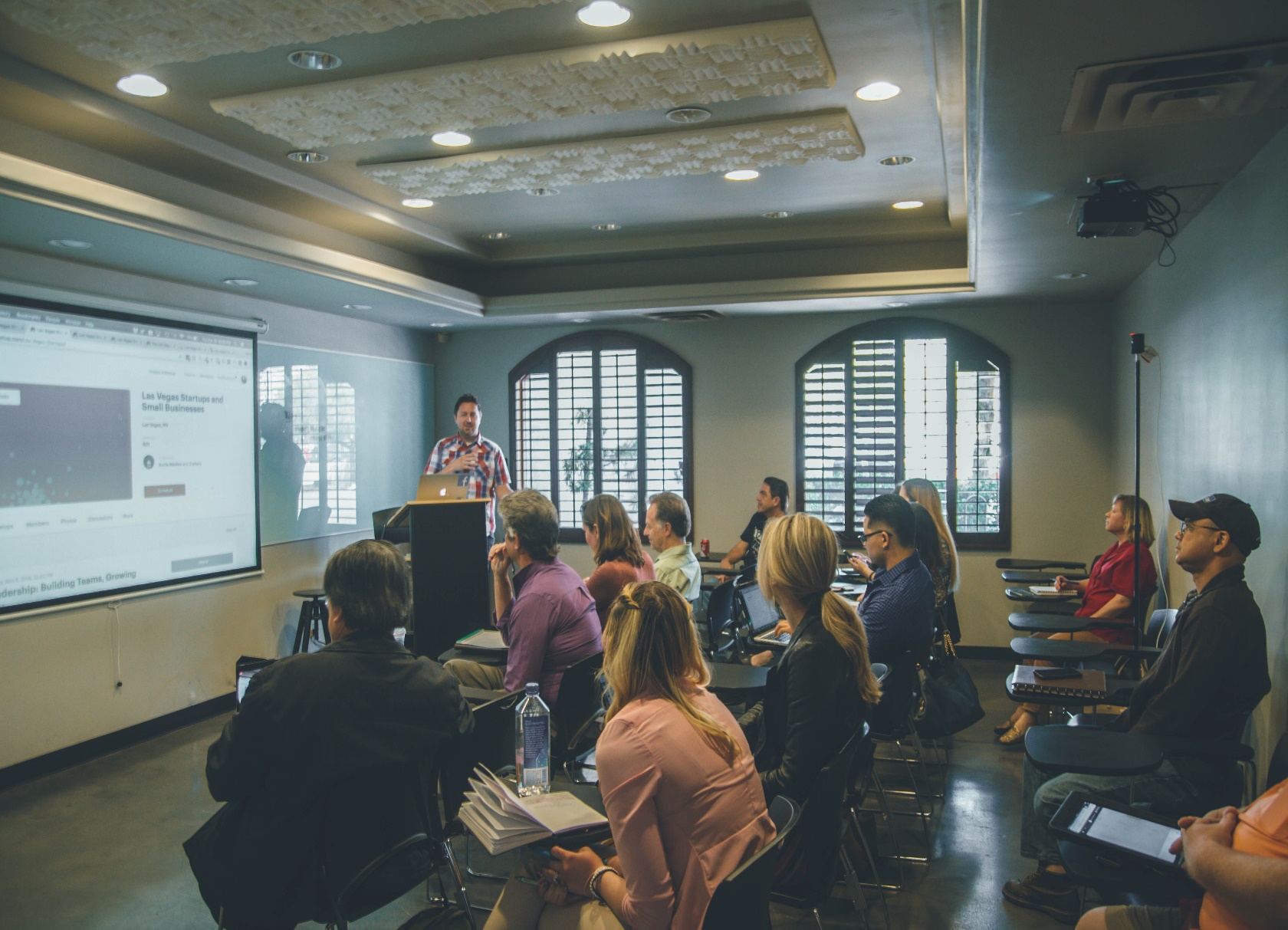 ① コンピュータは探索問題をどのように解いているでしょうか。
　探索では、一度試したパスを再び試さずに未探索のパスへと進むことが大切です。そのため、コンピュータは、共通の起点から始まる複数のパス（経路）の集まりである「木」を利用しています。
　パス、木、グラフは情報を構造化し、問題解決を見通し良く行うための重要な考え方です。例えば、グラフ内のすべてのノードをつなぐ全域木の利用により、電話線や水道管などのネットワーク設計ができます。
② 総当たりは、全ての可能性を試すものです。その改良はありえるでしょうか。
　A*法は発見的な探索手法の一つで、解に近いと推定されるパスを優先的に探索します。これにより、不必要なパスの探索を減らし、率的に最適な解を見つける可能性が高まります。A法は総当たりよりも、正解のうち１つを効率的に見つける見込みが高く、人工知能の大切な考え方です。
60
全体まとめ
木：共通の起点から始まる複数のパスの集まり。階層構造を持つデータを扱ったり、最短経路問題や探索などに用いられる。
パス：木においては、起点から各末端へと進むパスがあり、それらは合流することはない。
探索：特定の目標に向けた手段や方法を見つけるためのプロセス。一度試したパスを再び試さずに未探索のパスへと進むことが効率のために大切。
総当たり：全ての可能性を試す手法で、必ず解を見つけることができるが、時間がかかることがある。
単純な探索：最初に見つかった解を採用し、解が見つかった時点で探索を打ち切る。
グラフ：ノード（頂点）とエッジ（辺）からなる構造で、道路のつながり具合やバス路線などを表現するのに使用される。
全域木：グラフ内のすべてのノードをつなぐ木。電話線や水道管などのネットワーク設計に活用される。
A*法：発見的な探索手法の一つで、解に近いと推定されるパスを優先的に探索する。
61